Le dîner
La chanson, l’interprète
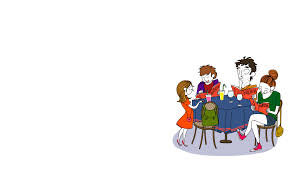 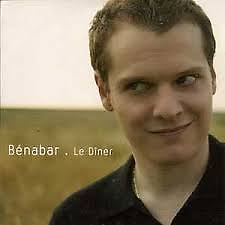 Bénabar
Bénabar

Bruno Nicolini, dit Bénabar, né le 16 juin 1969 à Thiais, est un chanteur et acteur français.
Auteur de chansons populaires, en français, souvent humoristiques, et décrivant des faits de la vie quotidienne, des traits de la société et certaines étapes de la vie.

La musique est quant à elle plutôt simple, avec une forte présence de cuivres façon fanfare, alternant avec des morceaux de piano accompagnés par la voix de Bénabar. 

Bénabar déploie sur scène une grande énergie. Il aime émailler ses spectacles de petits sketches et de plaisanteries. C'est un personnage qui ne manque pas d'autodérision, comme en témoigne son rôle dans le film Incognito dans lequel il joue le rôle d'un chanteur célèbre qui doit cacher sa célébrité à un ami.

La chanson

Le Dîner est une chanson écrite, composée et interprétée par Bénabar sortie en 2005 et extraite de l'album Reprise des négociations. 

Le dîner en question se passe chez des amis de sa compagne mais le narrateur, pris d'un coup de flemme, préfèrerait rester tranquillement devant la télévision. Son amie, cependant, n'est pas d'accord et il lui faut la convaincre.
Successivement, le narrateur prétexte un coup de fatigue, un régime en cours, un film à voir absolument - explicitement décrit comme étant Le Gendarme et les Extra-terrestres, un début de maladie.

Le sujet léger de la chanson en fait évidemment une chanson humoristique où le narrateur utilise toute sa mauvaise foi pour échapper à ce dîner.
J'veux pas y'aller à ce dîner, 
j'ai pas l'moral, j'suis fatigué, 
ils nous en voudront pas, 
allez on n'y va pas. 
En plus faut que je fasse un régime 
ma chemise me boudine, 
j'ai l'air d'une chipolata, 
je peux pas sortir comme ça. 
Ça n'a rien à voir je les aime bien tes amis, mais je veux pas les voir 
parce que j'ai pas envie. Refrain : 
On s'en fout, on n'y va pas, 
on n'a qu'à se cacher sous les draps, 
on commandera des pizzas, 
toi la télé et moi, 
on appelle, on s'excuse, 
on improvise, on trouve quelque chose, 
on a qu'à dire à tes amis 
qu'on les aime pas et puis tant pis. 
J'suis pas d'humeur tout me déprime 
et il se trouve que par hasard, 
y'a un super bon film à la télé ce soir. 
Un chef-d'œuvre du 7ème art 
que je voudrais revoir, 
un drame très engagé 
sur la police de Saint-Tropez. 
C'est une satire sociale 
dont le personnage central 
est joué par de Funès, 
en plus y'a des 
extraterrestres. {au Refrain}J'ai des frissons je me sens faible, 
je crois que je suis souffrant, 
ce serait pas raisonnable 
de sortir maintenant. 
Je préfère pas prendre de risque, 
c'est peut-être contagieux, 
il vaut mieux que je reste 
ça m'ennuie mais c'est mieux. 
Tu me traites d'égoïste, 
comment oses-tu dire ça ? 
Moi qui suis malheureux et triste 
et j'ai même pas de home-cinéma. {au Refrain}
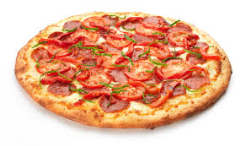 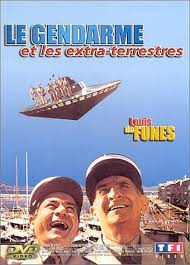 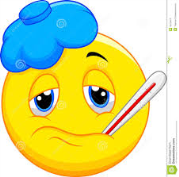 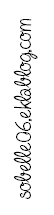